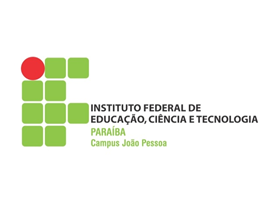 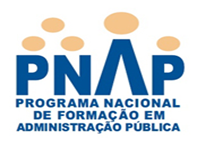 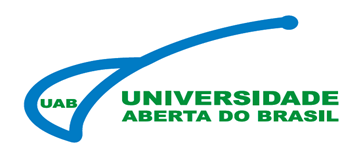 Calendário do 3º Semestre da EGP
Coordenador Giorgione Mendes Ribeiro Júnior
Coordenação de TCC Agnes Campello Araújo Braz
Matrículas
As matrículas do 3º semestre serão realizadas na modalidade on line pelo SUAP nos dias 31 julho e 01 de agosto. Somente os alunos com aprovação em todas as disciplinas do 1º e 2º semestre dessa Especialização poderão realizar tal procedimento.
Início das Aulas
O semestre iniciará oficialmente no dia 06 de agosto de 2018 onde serão abertas as salas de TCC (profa. Agnes) e de Metodologia (prof. Washington).
Sala de TCC no AVA
A Coordenação de TCC ficará responsável pelo apoio acadêmico e administrativo dos orientadores e dos alunos regularmente matriculados. Servirá por exemplo para publicar datas de eventos, facilitar a comunicação entre alunos/orientadores/coordenação.
Sala de TCC no AVA
Será na sala de TCC que os alunos terão acesso a documentos, informações e procedimentos necessários à defesa de seus trabalhos bem como de todos os requisitos à certificação do curso (notas da banca, do orientador, correções pós-banca, entrega de trabalhos etc).
Sala de TCC - Prazos
Depósito do  TCC 08/10/2018 – 3 vias no Polo Presencial ou João Pessoa.Defesas: 29/10/2018 – Ocorrerão nos Polos Presenciais.Entrega de TCC corrigido: 31/10/2018 – 2 vias no Polo Presencial ou João Pessoa
Sala de TCC - Avaliação
A avaliação do TCC se dará exclusivamente pela banca avaliadora da defesa presencial a ser designada e pelo orientador. A aprovação do aluno se dará caso a média ponderada (calculada a partir das notas da banca e do orientador) somarem de 70 a 100 pontos.
Sala de TCC no AVA
Os casos especiais (mudança de orientação, problemas de comunicação etc) deverão ser levados à Coordenação de TCC.
Disciplina de Metodologia
A disciplina de Metodologia iniciará dia 6 de agosto e finalizará dia 30 de setembro de 2018. Todas as semanas dessa disciplina estarão integralmente abertas durante esse período e as atividades propostas poderão/deverão ser submetidas durante todo esse tempo.
Disciplina de Metodologia
As atividades propostas na disciplina de Metodologia serão concernentes à própria construção do projeto dos orientandos em si e para a aprovação o aluno necessita apenas de realizar as atividades semanais on line, sem a necessidade de realização de prova presencial ou de algum TAF.
Disciplina de Metodologia
Disciplina de Metodologia
AproveitamentoSomente a disciplina de Metodologia poderá ser aproveitada. Abriremos um espaço (Tarefa) na sala da coordenação (dias 6 e 7 de agosto) onde o aluno deverá inserir um requerimento (padrão) assinado e escaneado, o plano da disciplina que ele pagou e a comprovação de aprovação com a carga horária.
Disposições finais
A maior parte das informações desse semestre será disponibilizada na sala de TCC, sendo esse calendário apenas para divulgar informações gerais e iniciais.
Disciplina de Metodologia
Eventuais dúvidas poderão ser sanadas pelas Coordenações meio dos seguintes contatos:AVA;        egp.ead.ifpb@gmail.com; e  ✆ 3612-1265.
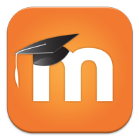 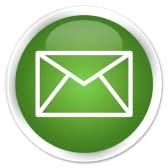